Kienemund J, Kuck KH, Frerker C
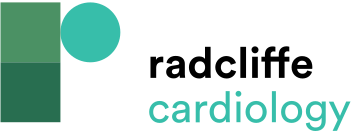 2012 ESC Guidelines on the Management of Valvular Heart Disease
Citation: Arrhythmia & Electrophysiology Review 2014;3(3):190–3
https://doi.org/10.15420/aer.2014.3.3.190
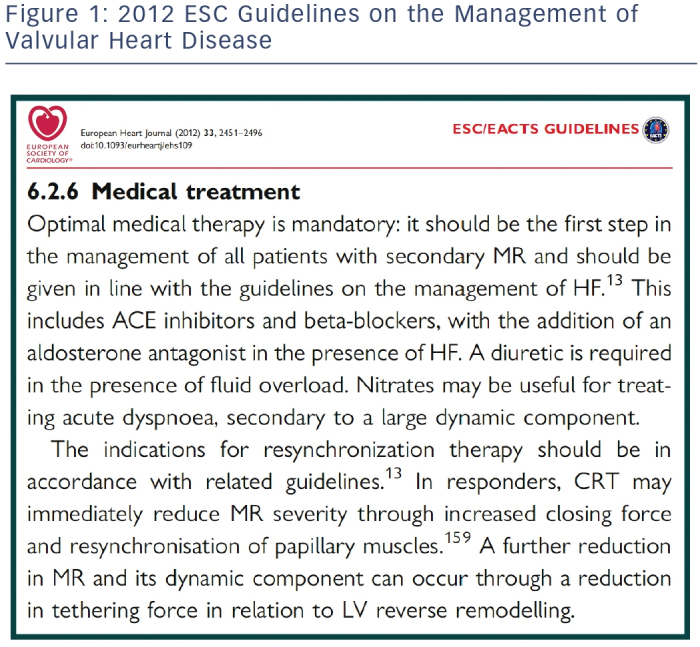